CHOIX DE L’ESPECE ET DE LA VARIETE
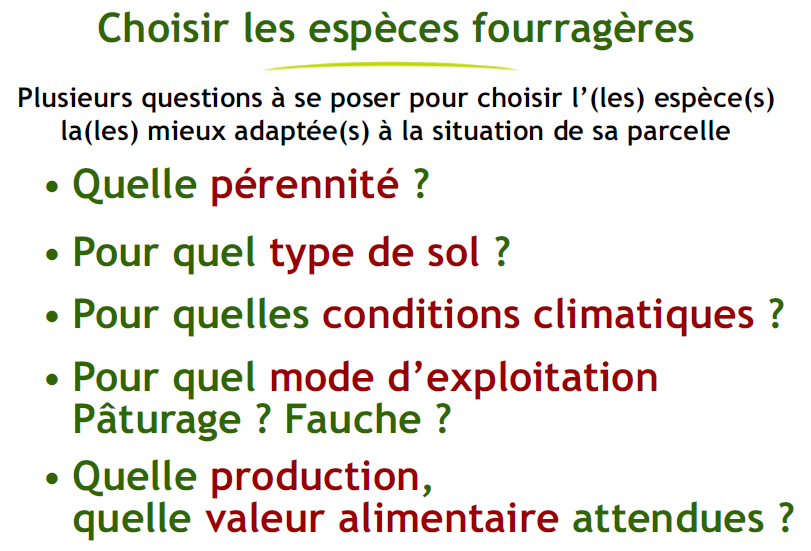 Pérennité
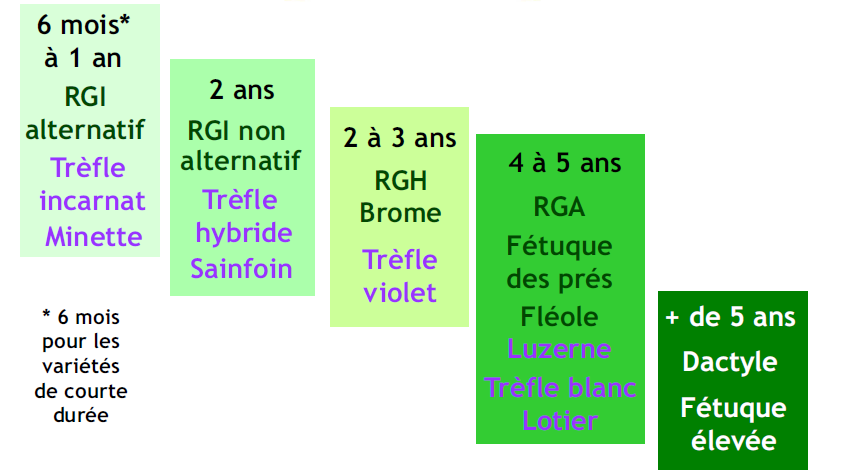 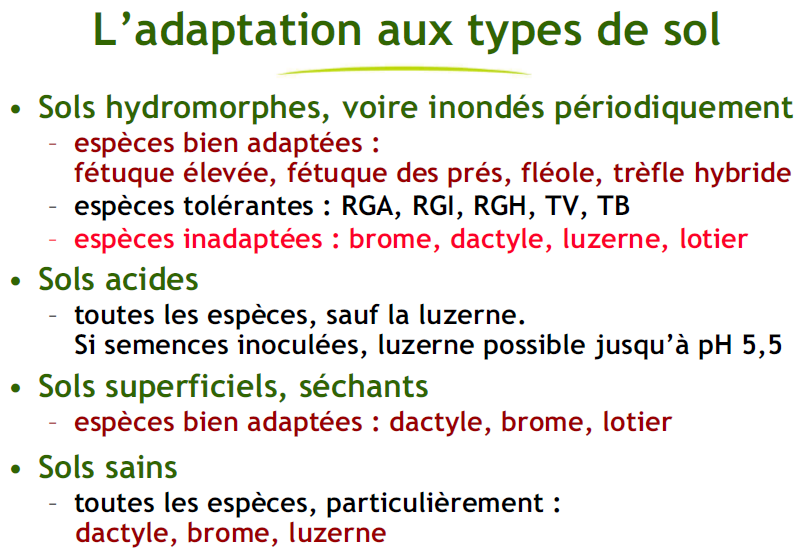 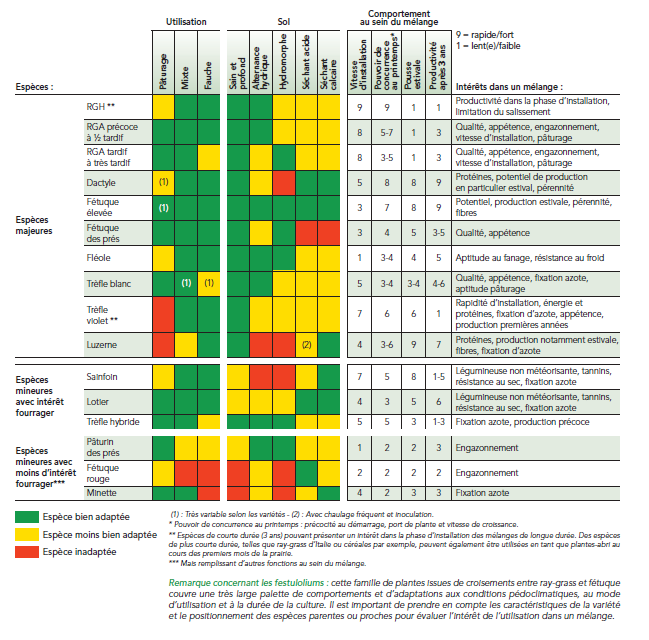 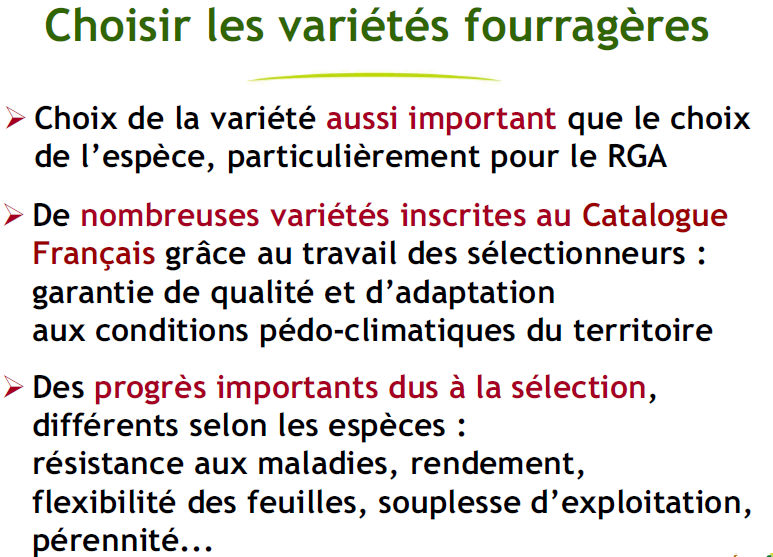 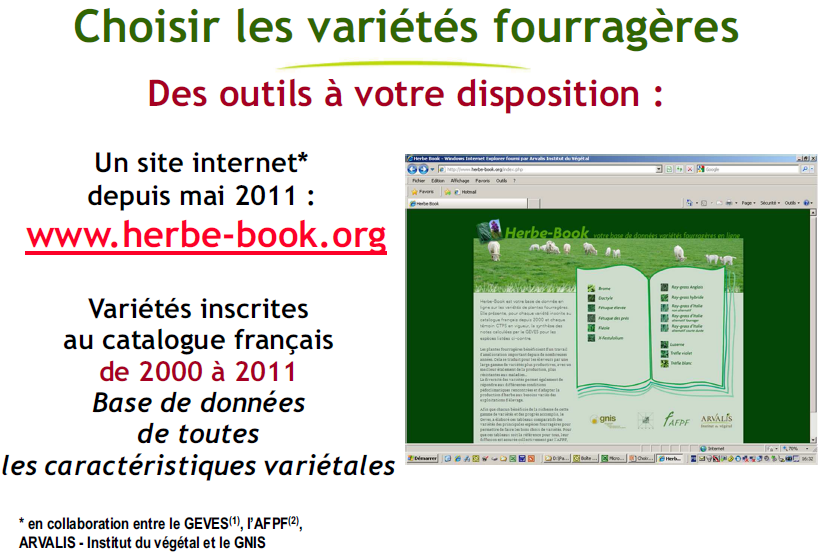